Helsestasjon
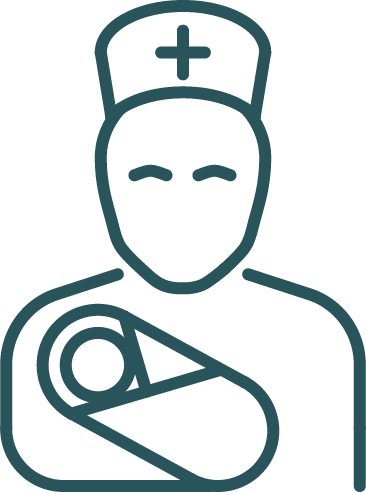 7-8 .12  2023
Thon Hotell nordlys
Program
Status siden sist
Barnekoordinator
Tuberkulosekontrollprogram (arbeidsgruppe - )
Gjennomgang av aktuelle prosedyrer som skal inn i Digipro-helse
Strategi for videre arbeid med prosedyrer
Årshjul 2024
OMNI modellen - Videre arbeid?
Kartlegging barn - Gjennomgang av kartleggingsskjema (behov for ny runde?)
Digipro-web
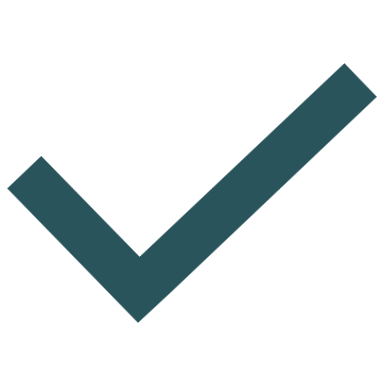 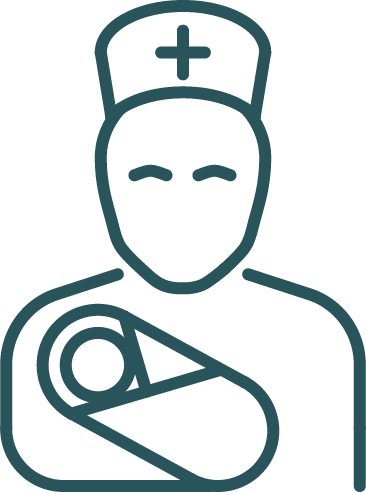 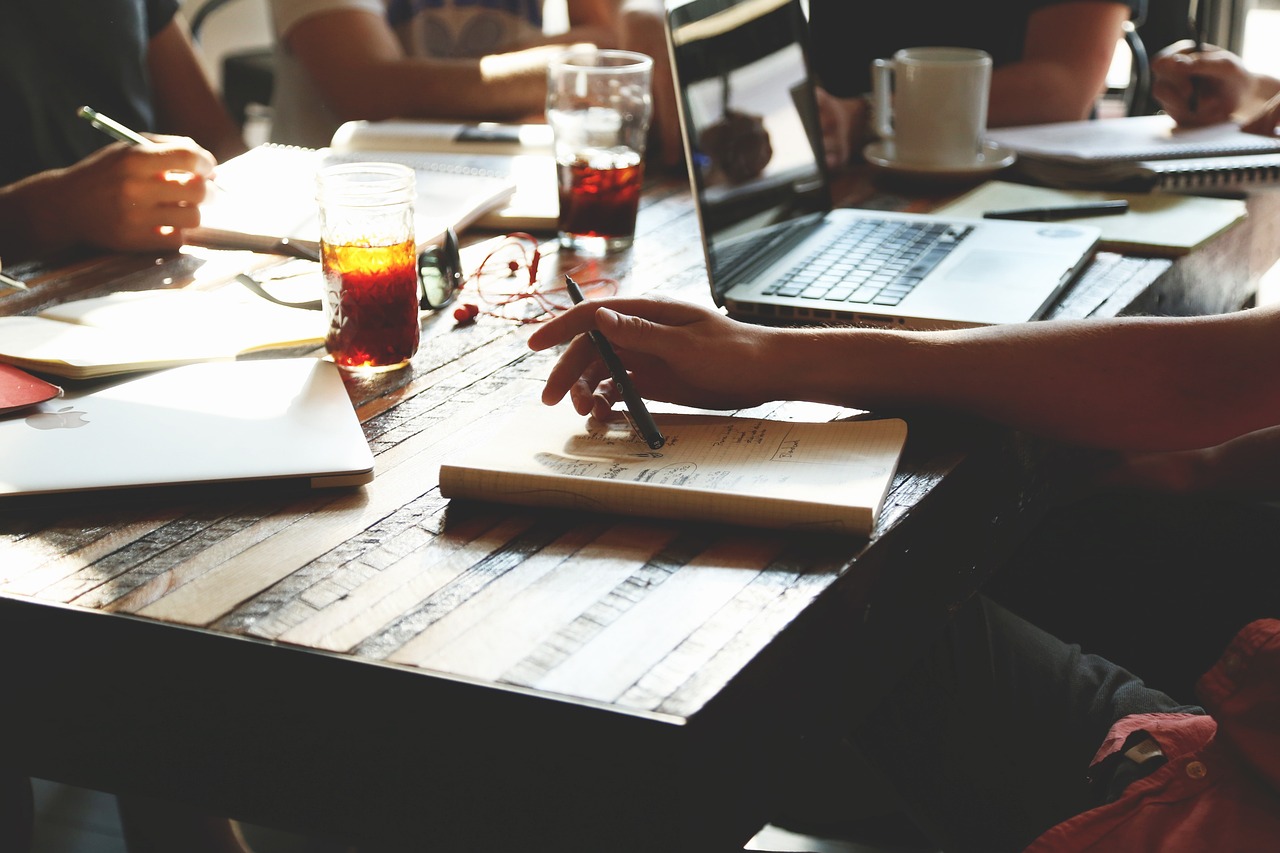 Status
Hva er har skjedd siden sist.
Positive ting, utfordrende ting?
5 minutter pr kommune.
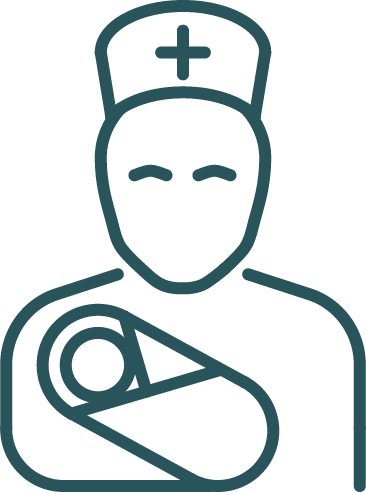 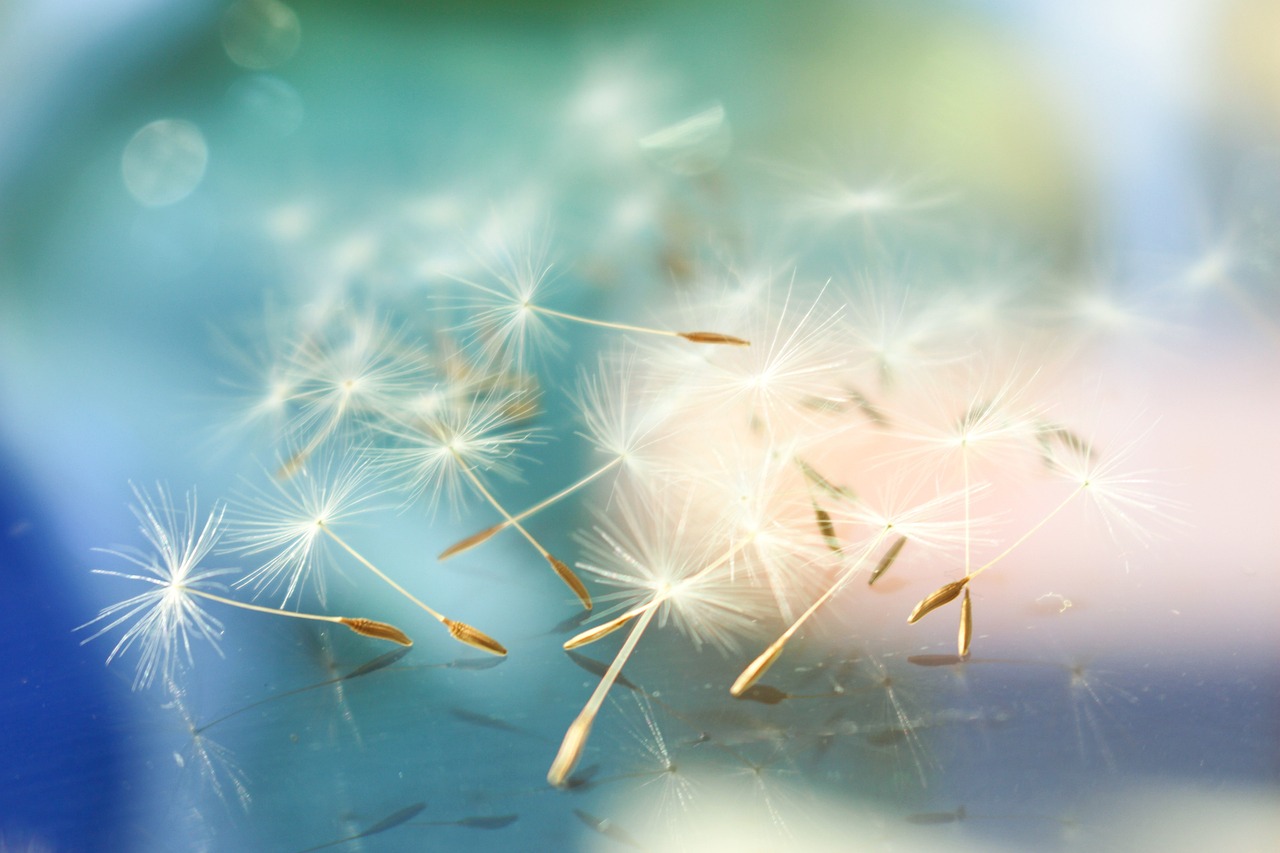 Fokus for 2023
Fokus for 2023
Avklaring med skoleledelsen i april 2023 om OMNI modellen kan føres inn
Kartleggingsfase med RKK kommunene, hvor avklaring av samarbeid vurderes med tanke på kompetanseheving, rutiner og robusthet i henhold til ufrivillig fravær i stillinger
Målsetting er å kvalitetssikre de rutinene som omhandler og følger opp at barn som mobbes
Arbeide for å lage ny felles mal tuberkulosekontroll program
Felles fokus på folkehelse
Igangsette bruk av velferdsteknologi
Avklare behov for hvordan nasjonale rapporteringer gjøres og lokale ulikheter i rapportering
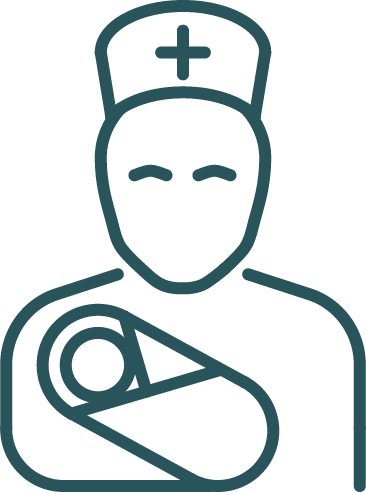 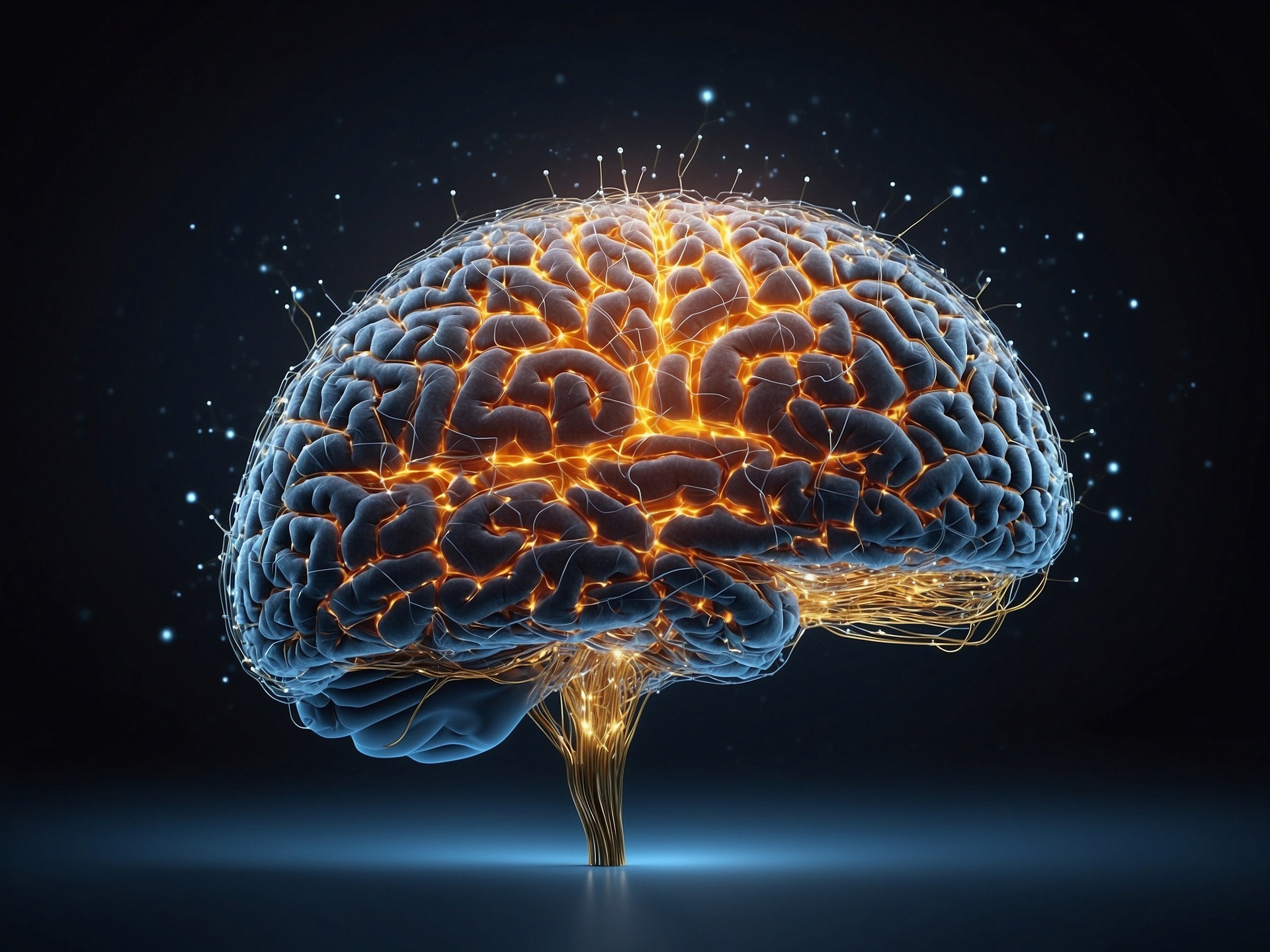 Målsetninger:
Klarlegge og tilrettelegge for interkommunalt samarbeid på fag.
Øke samarbeid med skolehelsetjenesten
Bistå hverandre ved behov. Grunnet vakanse, sykdom og lignende.
Utarbeide felles rutiner og planstrategi. Fortsette digitaliseringen i regionen.
Utarbeide rutiner mot mobbing i regionen basert på OMNI modellen
Opplæring, kursing og rapportering.
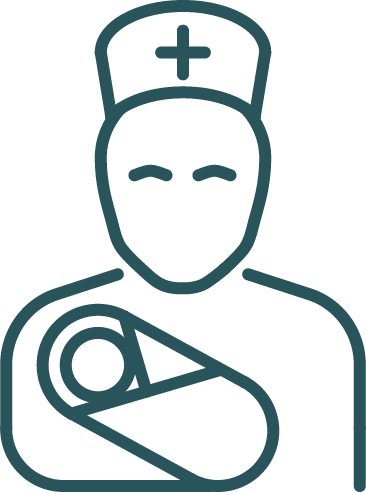 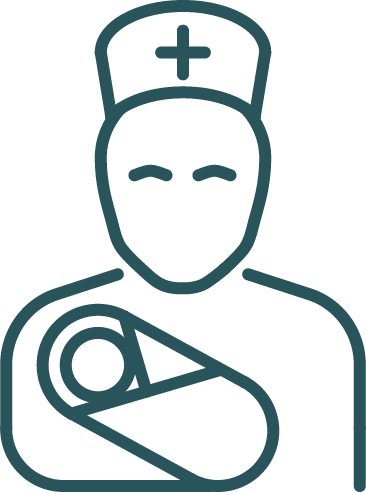 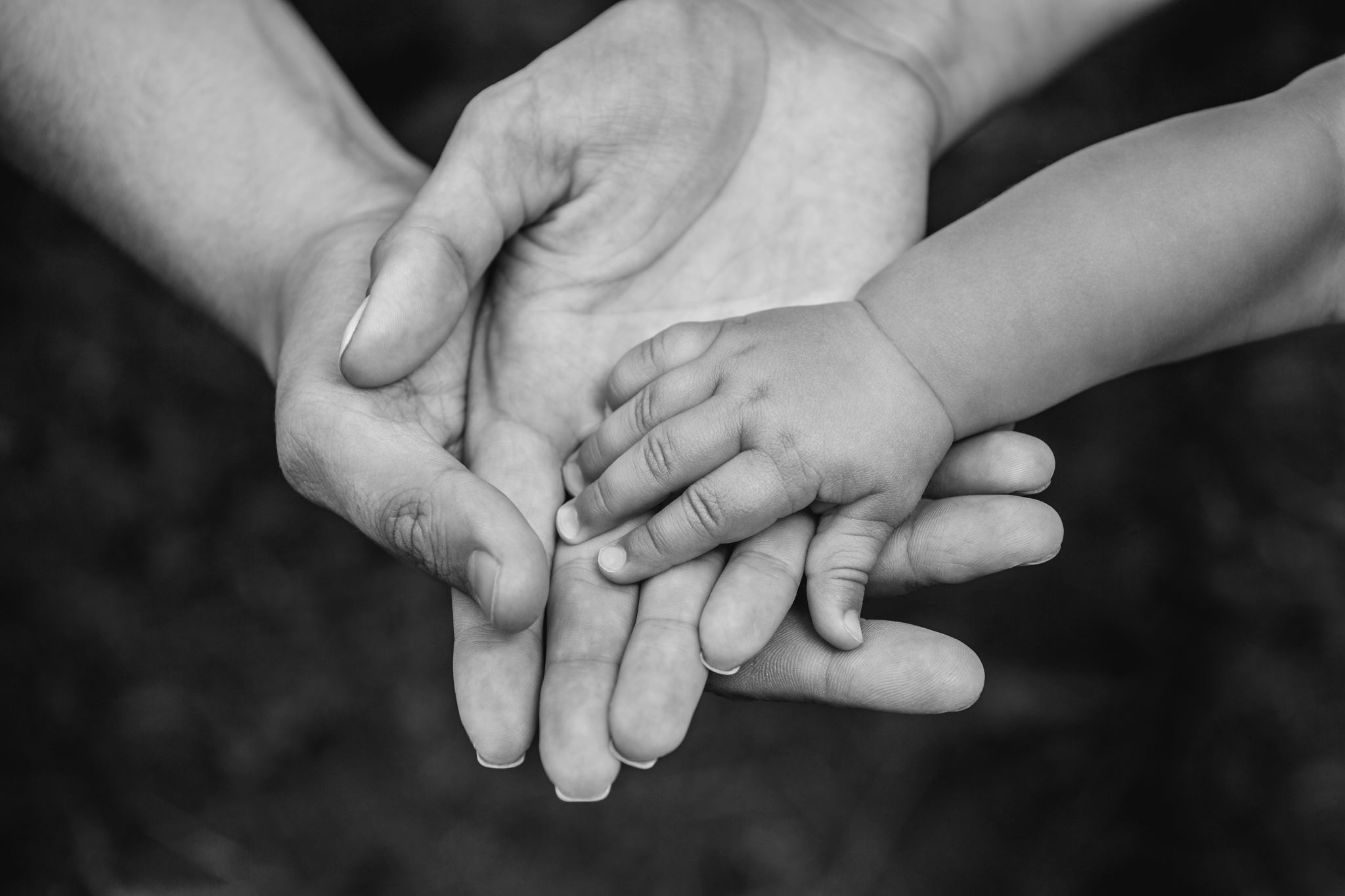 § 7-2a. Barnekoordinator
For familier som har eller venter barn med alvorlig sykdom, skade eller nedsatt funksjonsevne, og som vil ha behov for langvarige og sammensatte eller koordinerte helse- og omsorgstjenester og andre velferdstjenester, skal kommunen oppnevne en barnekoordinator dersom foreldrene eller den som samtykker på vegne av barnet, ønsker dette.
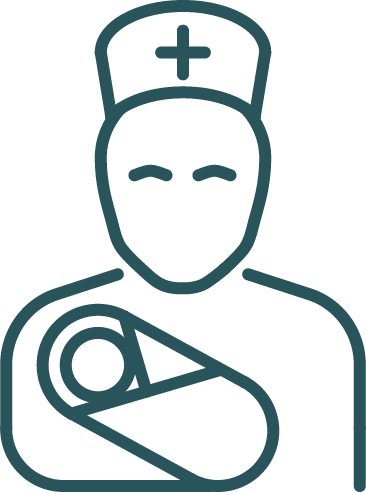 Kommunens plikt til å oppnevne barnekoordinator gjelder frem til barnet fyller 18 år.
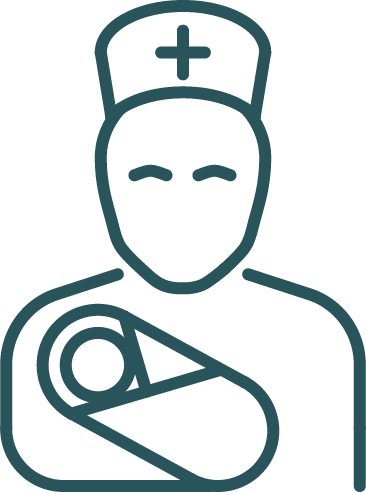 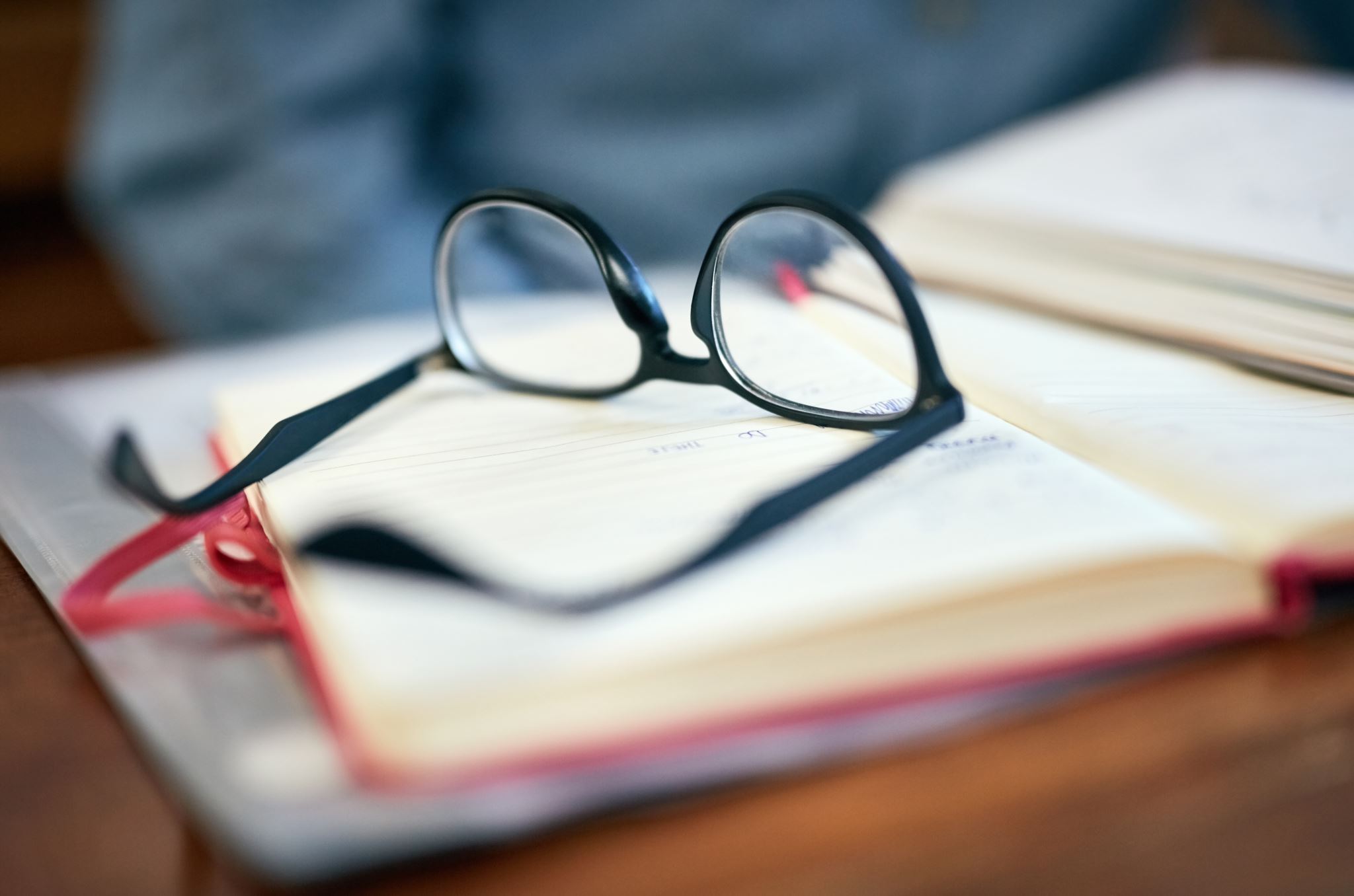 Tuberkulosekontrollprogram
Eksempel
Gjennomgang av første utkast.
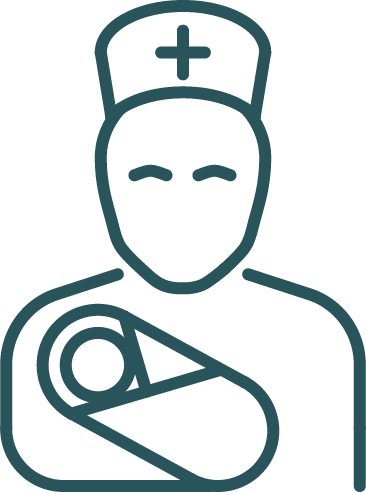 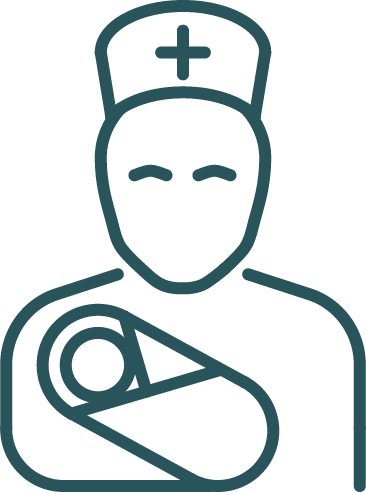 Kartlegging barn
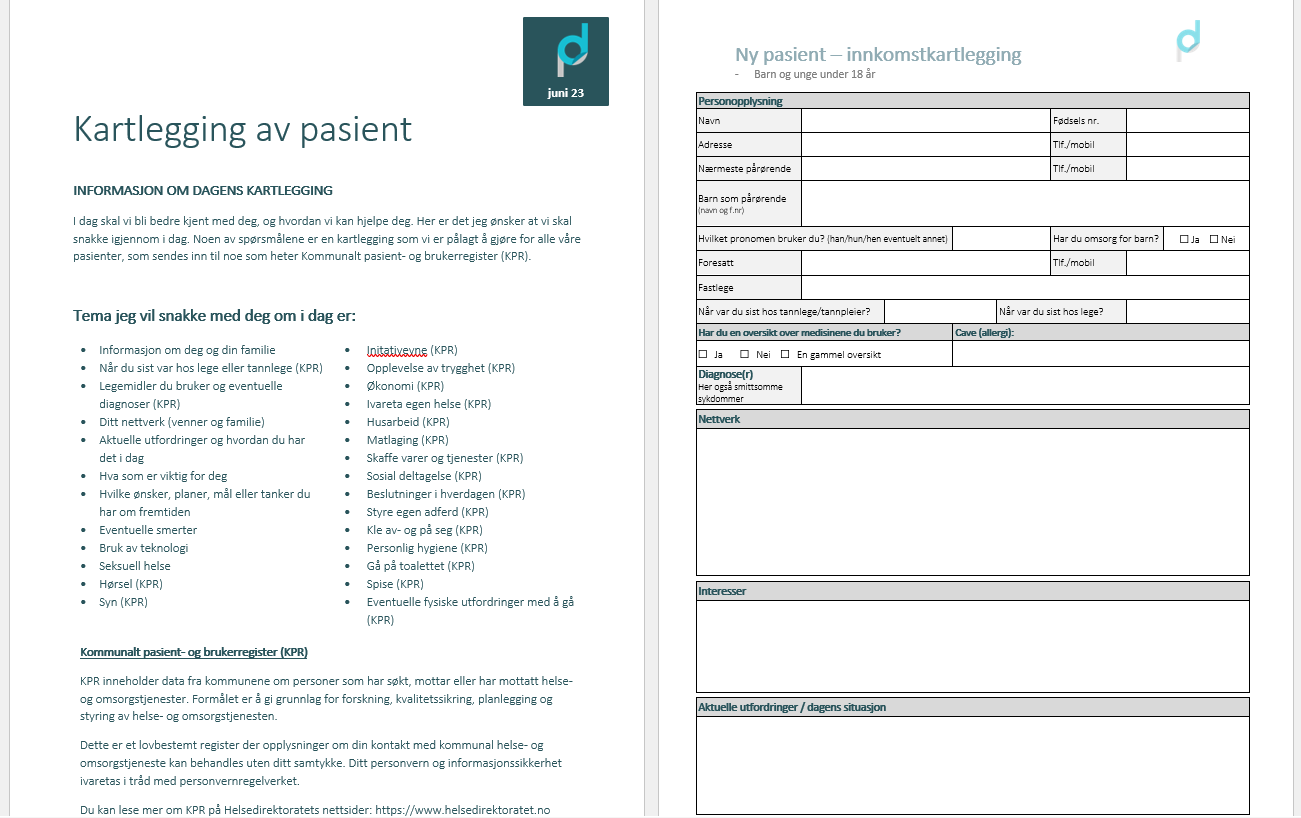 Nytt skjema
Gjennomgang og tilbakemeldinger

Kartlegging+barn.docx

Hva er det viktigste man må få frem med kartlegging av barn?
Ønsker man iplos inn?
Andre inspill
Lage formular som de kan svare i?
[Speaker Notes: https://digiprohelse.sharepoint.com/:w:/r/sites/Digipro-helseAS/_layouts/15/Doc.aspx?sourcedoc=%7BEE55F091-2E90-4103-8BE1-E1C1A48BAADC%7D&file=Notater%20utvikling%20av%20kartlegging%20for%20barn%20og%20undgdom.docx&action=default&mobileredirect=true]
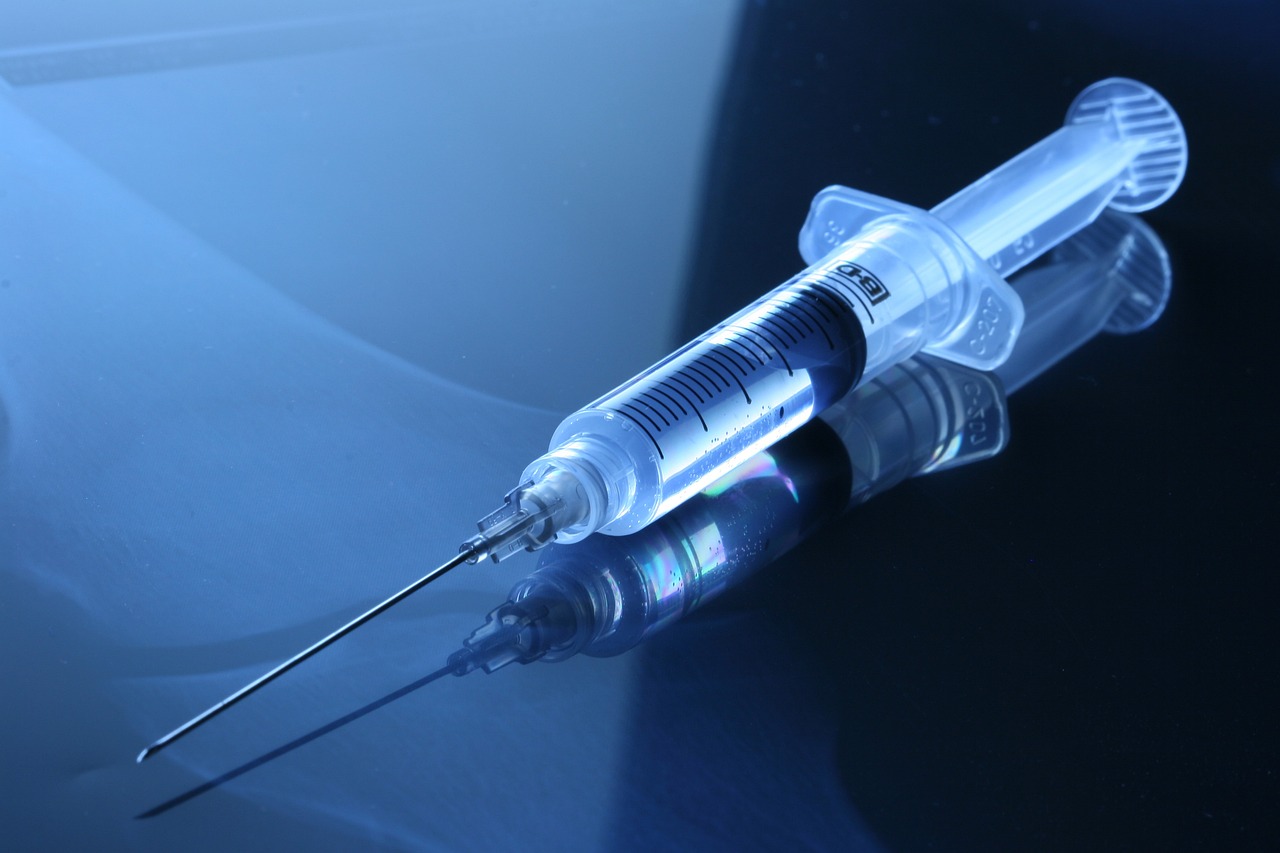 Innspill
Rødøy	Skolehelsetjenesten- faglige retningslinjer
Sørfold	MFQ, kartlegging
Saltdal 	Samtykke
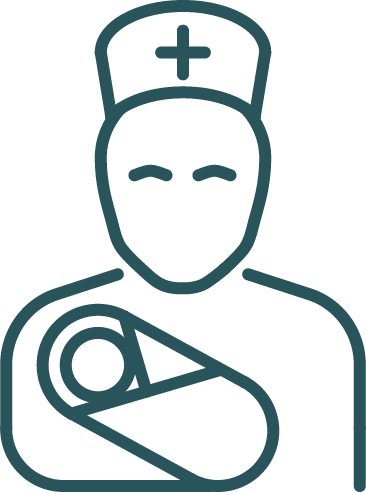